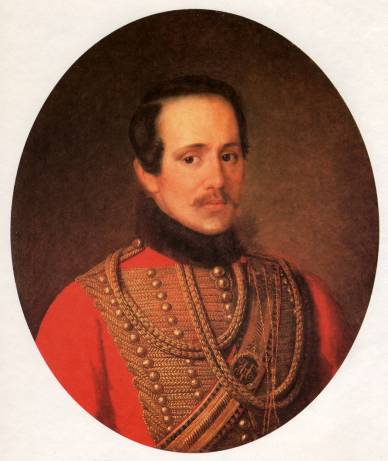 МИХАИЛ ЮРЬЕВИЧ ЛЕРМОНТОВ.

КАВКАЗ В ЖИЗНИ И ТВОРЧЕСТВЕ ПОЭТА
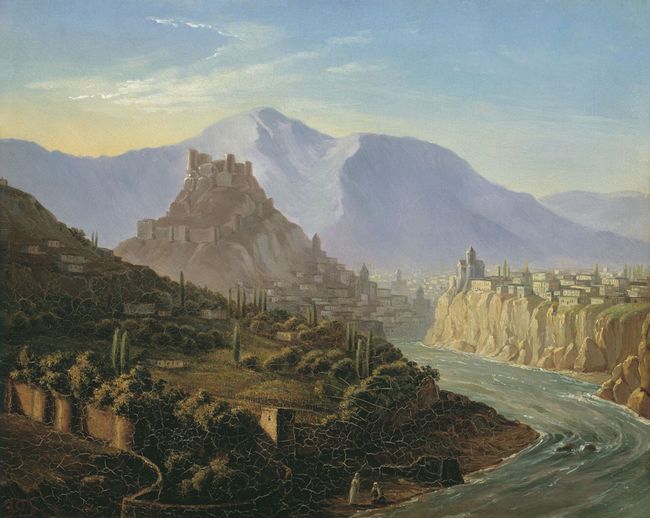 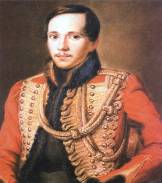 Тебе, Кавказ, суровый царь земли,
Я посвящаю стих небрежный…
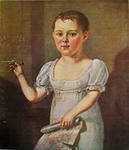 Детство будущего поэта прошло в имении его
бабушки – в Тарханах.
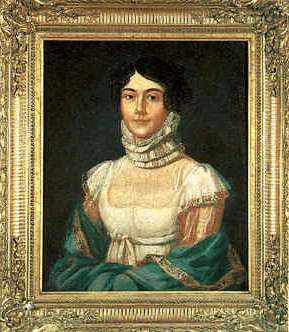 Мать его, Мария Михайловна,
умерла очень рано, когда мальчику было всего два с небольшим года.

«В слезах угасала мать моя», - 
напишет потом Лермонтов в одном из своих стихотворений.
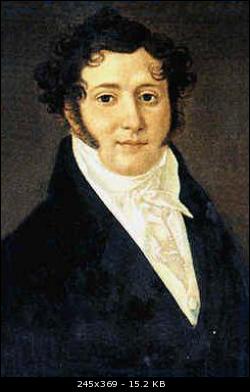 Брак родителей не был счастливым. Ещё до смерти жены отец Лермонтова, Юрий Петрович, покинул семью и жил отдельно. Возможно, свою роль в семейном благополучии сыграло то, что бабушка, Елизавета Алексеевна Арсеньева, происходящая из богатой и известной в высшем свете семьи Столыпиных, сильно противилась браку дочери с мелким помещиком.
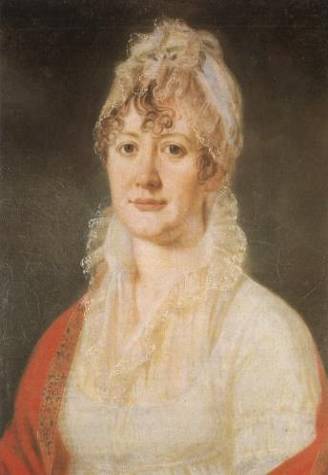 Бабушка, Елизавета Алексеевна Арсеньева, очень любила своего внука, заботилась о нем всю жизнь, дала хорошее образование.
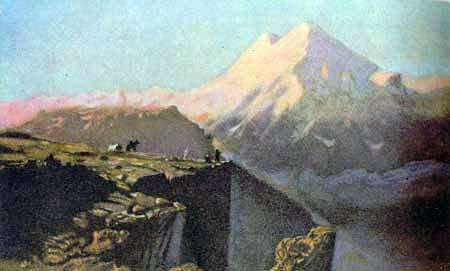 Кавказ для Лермонтова – символ вольной, неукротимой, самобытной природы; это край уходящих в небо вершин и буйно цветущих садов; вольнолюбивых людей; это земля, таинственным образом связанная с судьбой поэта.
     Образ Кавказа появляется в произведениях Лермонтова
разных лет. Он видел Кавказ глазами путешественника, художника, поэта, воина.
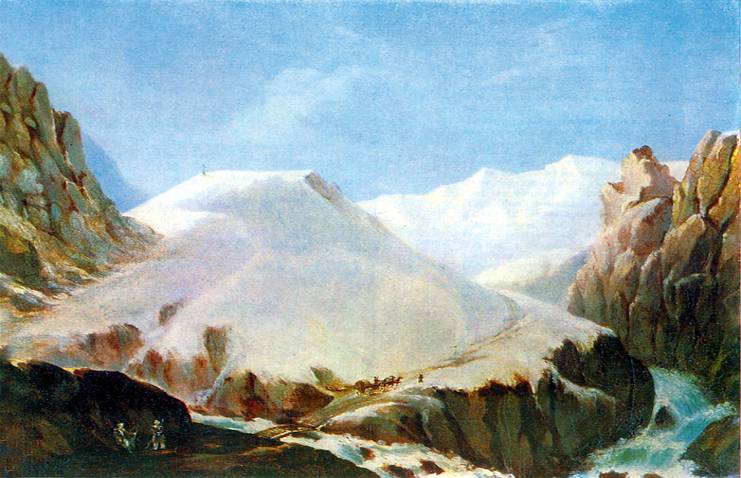 «Синие горы Кавказа, приветствую вас! 
Вы взлелеяли детство моё; 
вы носили меня на своих одичалых хребтах, облаками меня одевали, 
вы к небу меня приучили, 
и я с той поры всё мечтаю об вас да о небе».  
 Так писал Лермонтов  в 1832 году, вспоминая Кавказ
В траурные дни гибели Пушкина, когда толпы народа не отхлынули ещё от особняка на Мойке, где только что закончилась жизнь поэта, когда Жуковский сказал России: «Солнце русской поэзии закатилось», обе столицы облетели строки гневные и трагические:

                      Погиб Поэт! – невольник чести –
                      Пал, оклеветанный молвой…

И Россия обрела нового великого поэта – Михаила Юрьевича Лермонтова. Обрела, чтобы через четыре года оплакать его гибель.
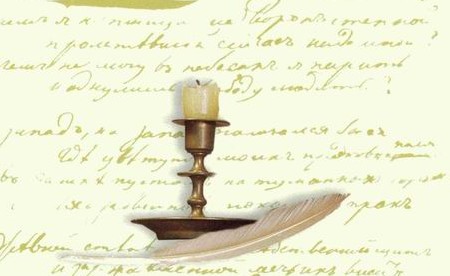 В 1837 году за сочинение «непозволительных стихов» на смерть Пушкина Лермонтов был отправлен в ссылку.
Ссылка на Кавказ оказалась очень благотворительной для Лермонтова. Она дала ему возможность увидеть людей большого сердца и сильных страстей, насладиться величественной природой, познакомиться с поэтическим творчеством народов Кавказа. Кавказ стал для поэта символом свободы, мужества и красоты. Он был близок ему по духу. 
      Обращаясь к Кавказу, Лермонтов сказал:

                Он с ранних лет кипит в моей крови
                Твой жар и бурь твоих порыв мятежный
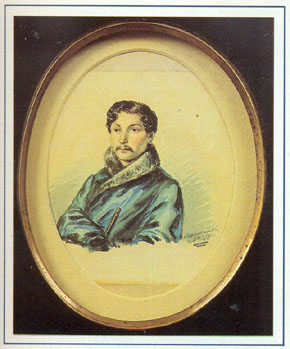 Дружба с поэтом-декабристом Одоевским.

«Памяти А.И.Одоевского»
И вкруг твоей могилы неизвестной,
Все, чем при жизни радовался ты,
Судьба соединила так чудесно:
Немая степь синеет, и венцом
Серебряным Кавказ её объемлет;
Над морем он, нахмурясь, тихо              дремлет,
Как великан склонившись над щитом,
Рассказам волн кочующих внимая,
А море Чёрное шумит не умолкая.
                                                    1839
А.И.Одоевский. Акварель Лермонтова
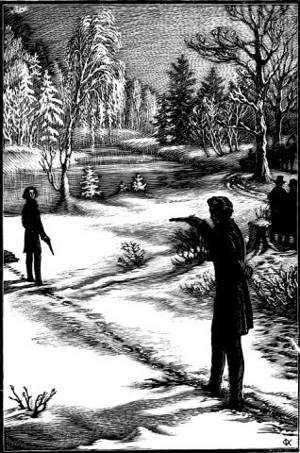 В начале 1838 года, благодаря хлопотам бабушки, поэта переводят в Грозненский гусарский полк, а затем в Петербург. 
      Первая ссылка окончилась, но вскоре за нею последовала и вторая…(в 1840 году за  дуэль с сыном французского посла Эрнестом де Барантом
14 апреля 1841, не получив отсрочки после двухмесячного отпуска в Петербурге, Лермонтов возвращается на Кавказ. В мае того же года он прибывает в Пятигорск и получает разрешение задержаться для лечения на минеральных водах. Здесь он пишет целый ряд стихотворений: "Сон", "Утес", "Они любили друг друга...", "Тамара", "Свиданье", "Листок", "Выхожу один я на дорогу...", "Морская царевна", "Пророк".        Кавказскому городу Пятигорску было суждено сыграть  роковую роль в жизни поэта: здесь, кроме прочих старых знакомых, Лермонтов находит своего товарища по Школе юнкеров Мартынова. На одном из вечеров в пятигорском семействе Верзилиных шутки Лермонтова задели Мартынова. Ссора повлекла за собой вызов; не придавая значения размолвке, Лермонтов принял его, не намереваясь стрелять в товарища.
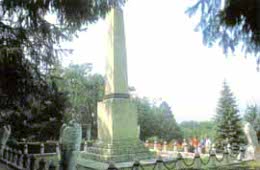 Дуэль состоялась вечером 15 июля 1841 г. Лермонтов считал повод для дуэли ничтожным и выразил свое нежелание стрелять, а противник целился старательно. В 1881г. на месте дуэли была установлена небольшая каменная пирамида, в 1901г. поставили временный памятник из гипса и дерева. Нынешний памятник сооружен по проекту известного скульптора Б.М.Микешина в 1915г. Это каменный обелиск с горельефом поэта в центре.
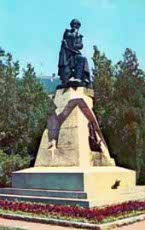 В центре Пятигорска установлен этот памятник, средства на сооружение которого собирались по подписке более 10 лет. Автор - скульптор А.М.Опекушин (1838-1923), создатель памятника А.С.Пушкину в Москве. Лермонтов изображен сидящим, устремившим взгляд на цепь Кавказских гор. У ног - раскрытая книга. Фигура великого поэта отлита из бронзы, пьедестал изготовлен из гранита. На лицевой стороне пьедестала - бронзовая лира и надпись: "М.Ю.Лермонтову. 16 августа 1889 года". 16 августа 1889 г. состоялось открытие памятника.
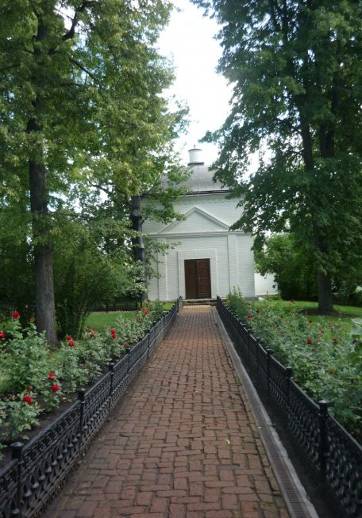 Тело М.Ю.Лермонтова было погребено на пятигорском кладбище, у подножия горы Машук, 17 июля 1841 г. После долгих хлопот Е.А.Арсеньева, бабушка Лермонтова, получила разрешение перевезти его прах в свое имение - село Тарханы Пензенской губернии, где прошло детство поэта. Весной 1842г. свинцовый гроб с останками поэта был увезен из Пятигорска. В 1903г. на месте первоначального погребения М.Ю.Лермонтова установлен памятник-обелиск, на ограде - мемориальная доска.
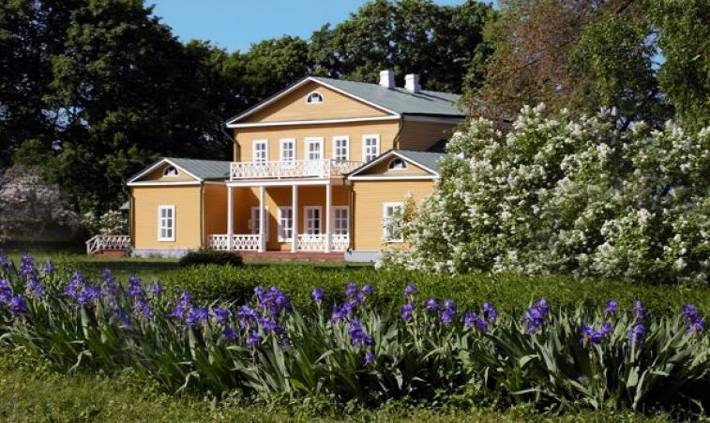 Дом-музей М.Ю.Лермонтова в Тарханах